Operating Systems
Security Subsystem in Windows
Zoltán Micskei
http://www.mit.bme.hu/~micskeiz
[Speaker Notes: Last changed: 2012. 05. 09.]
Copyright Notice
These materials are part of the Windows Operating System Internals Curriculum Development Kit, developed by David A. Solomon and Mark E. Russinovich with Andreas Polze
Microsoft has licensed these materials from David Solomon Expert Seminars, Inc. for distribution to academic organizations solely for use in academic environments (and not for commercial use)

http://www.academicresourcecenter.net/curriculum/pfv.aspx?ID=6191

© 2000-2005 David A. Solomon and Mark Russinovich
2
[Speaker Notes: Slides based on Windows Operating System Internals Curriculum Development Kit]
Questions
SID
HKLM
BSOD
3
[Speaker Notes: BSOD: Blue Screen of Death
SID: Security Identifier
HKLM: HKEY_LOCAL_MACHINE]
Security tasks in Windows
Authentication
Has / Knows / Is
E.g. logon screen, password popup
Authorization
Principle: Role based access control
E.g. access control lists
Auditing
Audit logging
4
Security tasks in Windows
Authentication
Has / Knows / Is
E.g. logon screen, password popup
Authorization
Principle: Role based access control
E.g. access control lists
Auditing
Audit logging
5
Security entities in Windows
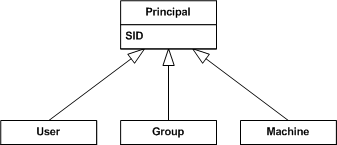 6
Security Identifier (SID)
Unique identifier
E.g. SID of a machine:
S-1-5-21-2052111302-1677128483-839522115
Users, groups:
<Machine SID>-<RID>
RID: relative identifier
Well-known SIDs
Everyone: S-1-1-0
Administrator: S-1-5-domain-500
Vista: services also get their own SIDs
7
[Speaker Notes: Well-known security identifiers in Windows operating systems 
http://support.microsoft.com/kb/243330]
DEMO
Security identifier (SID)
psgetsid.exe machineName

psgetsid.exe administrator

psgetsid.exe <user>
[Speaker Notes: psgetsid: sysinternals program]
Authentication
Login
Through Winlogon’s own desktop
Secure Attention Sequence: Ctrl + Alt + Del
Windows 8: Microsoft account, picture password
Storing passwords:
Hash in the registry
Network authentication
NTLM: NT LAN Manager
Kerberos: since Windows 2000, in domain environment
9
[Speaker Notes: Why is Control-Alt-Delete the secure attention sequence (SAS)? (http://blogs.msdn.com/larryosterman/archive/2005/01/24/359850.aspx)]
Authentication – Access token
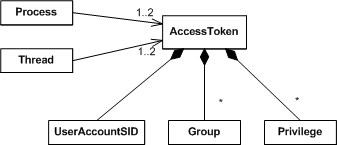 Impersonation
10
DEMO
Security Account Manager DB
registry
HKEY_LOCAL_MACHINE\SAM
viewing: psexec –s –i regedit.exe
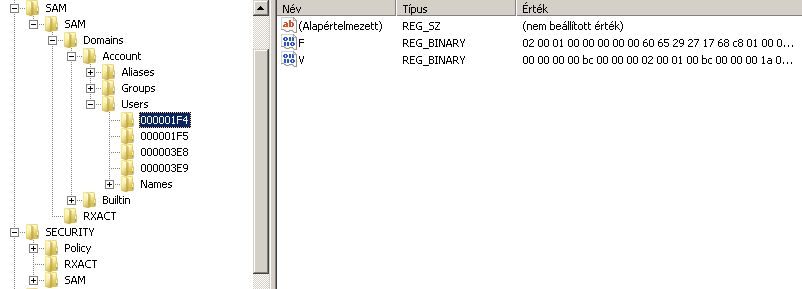 Security tasks in Windows
Authentication
Has / Knows / Is
E.g. logon screen, password popup
Authorization
Principle: Role based access control
E.g. access control lists
Auditing
Audit logging
12
Categorizing authorization (see prev. lecture)
13
Authorization - Compulsoriness
Classical concepts (US DoD standard)

Mandatory
Only central access control
Users cannot change the policy
Discretionary
authorized users can change policies
14
Authorization – Level
System level
Privilege
Account right

Resource level
Integrity level
Access control list
15
Authorization – Types
Integrity control
Labeling objects
low, medium, high…
Check:
user with a lower integrity label cannot read up/write up

Access control list
Object → (SID, permissions)
Permission: write data, read attribute…
16
Authorization methods in Windows
Mandatory Integrity Control


System level privileges and rights


Discretionary Access Control
17
DEMO
Mandatory Integrity Control
Vista feature

icacls /setintegritylevel H|M|L
Trying „No write up”
psexec –l cmd.exe: starts with low integrity

e.g. Internet Explorer uses MIC
[Speaker Notes: Administrator cmd:
	echo „High integrity information, only restricted modification” >> high.txt
	icacls high.txt /setingegritylevel H
	icacls high.txt
		‘ output:
		C:\temp>icacls high.txt
			high.txt BUILTIN\Administrators:(I)(F)
		           	NT AUTHORITY\SYSTEM:(I)(F)
		           	BUILTIN\Users:(I)(RX)
		           	NT AUTHORITY\Authenticated Users:(I)(M)
           			Mandatory label\High mandatory level:(NW)

	‘ starting a low integrity level cmd.exe
	psexec –l cmd.exe

From the low integrity level:
	echo „hacking your data” >>high.txt
		Access Denied.]
Authorization methods in Windows
Mandatory Integrity Control


System level privileges and rights


Discretionary Access Control
19
System level authorization
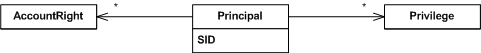 Privilege
operating system level
E.g.: shutdown machine, load device driver
Name: SeShutdownPrivilege, SeLoadDriverPrivilege
Account right
who / how can or cannot login
E.g.: interactive, network logon…
20
[Speaker Notes: Privilege Constants
http://msdn.microsoft.com/en-us/library/bb530716(VS.85).aspx

Account Rights Constants
http://msdn.microsoft.com/en-us/library/bb545671(VS.85).aspx]
DEMO
Privileges
Local Security Policy
Privileges
whomai /priv
Local Policy: User rights

Local Security Policy
Password policy
Account locking
Security options
Authorization methods in Windows
Mandatory Integrity Control


System level privileges and rights


Discretionary Access Control
22
Access control lists
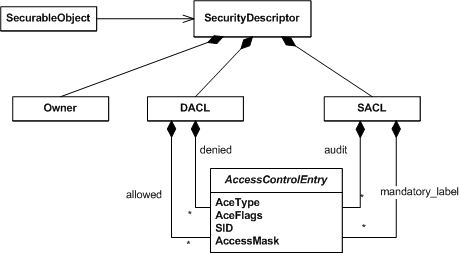 23
[Speaker Notes: Full structure:
http://msdn.microsoft.com/en-us/library/aa379561(VS.85).aspx]
Access control lists
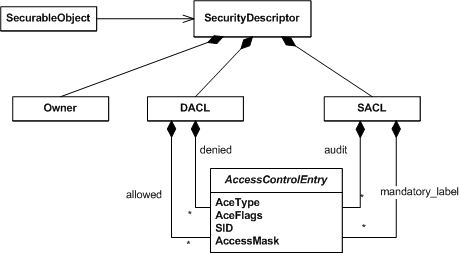 Windows object
E.g. file, registry key, pipe…
24
[Speaker Notes: Securable Objects
http://msdn.microsoft.com/en-us/library/aa379557(VS.85).aspx]
Access control lists
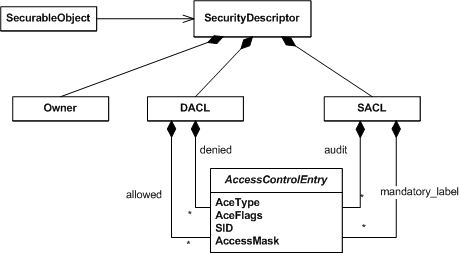 High level structure
25
Access control lists
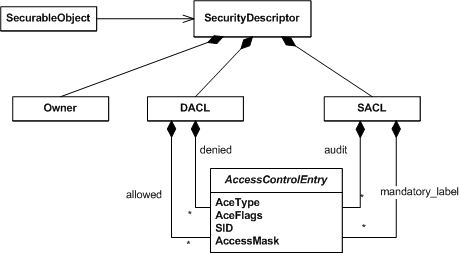 Can  change the object’s permissions even if no access is defined
26
Access control lists
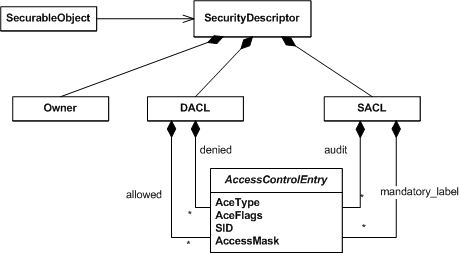 Discretionary Access Control List 
 Access control
27
Access control lists
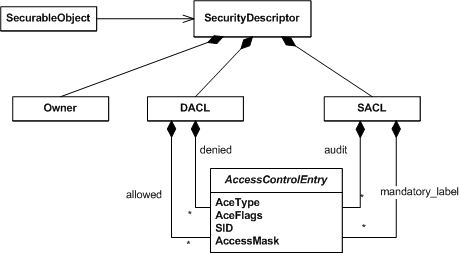 System Access Control List 
 Security auditing
28
Access control lists
Type
 allow, deny, audit
  Flag
 E.g. inheritance
 SID
 who to apply
 Mask
  execute | delete | write owner…
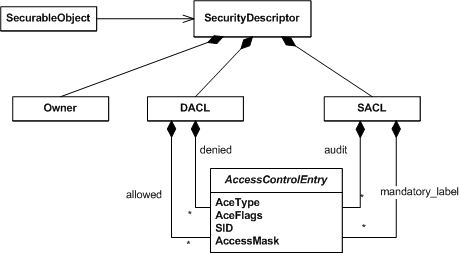 29
[Speaker Notes: ACCESS_MASK Data Type
http://msdn.microsoft.com/en-us/library/aa374892(VS.85).aspx]
Access control lists - Example
Object C:\temp
Descriptor
Owner: Administrator
DACL
ACE1: allow, inherits, Administrators, list folders | create files
ACE2: allow, not inherited, Users, list folders | read attributes
SACL
30
Access control lists
Inheritance flag
For container type objects (e.g. folder)
Child object inherits the ACE

Evaluation method
Several ACE can apply to a given SID
UNION of all the permission from the ACEs
Exception: deny ACE, it overcomes everything
31
DEMO
Authorization – 
Access control lists
Basic permissions
Inheritance
Limiting inheritance
Take ownership
Effective permissions
Union, except
Deny ACE
Debugging: Process Monitor
Security tasks in Windows
Authentication
Has / Knows / Is
E.g. logon screen, password popup
Authorization
Principle: Role based access control
E.g. access control lists
Auditing
Audit logging
33
Eventlog
System, application, security events

Event:
Type, time, source, ID, description

Overwrite events:
Never, x day older, circular
34
DEMO
Auditing
Auditing policy

Content of the security log

Use of permissions
[Speaker Notes: E.g. „Manage auditing and security log (SeSecurityPrivilege): Allows a user to specify object access auditing options for individual resources such as files, Active Directory objects, and registry keys. Object access auditing is not actually performed unless you have enabled it in Audit Policy (under Security Settings , Local Policies ). A user who has this privilege also can view and clear the security log from Event Viewer. By default, this privilege is assigned to Administrators.”]
DEMO
User Account Control, Runas
Dangers of running as Administrator

Working limited user
Windows XP: Run as… and runas command
Showing Run as..: left SHIFT + right click

Vista solution: UAC
DEMO
Group Policy
Computer settings
Security options
System componets, e.g. Windows Update
User settings
Applications
Windows interface
Templates
Administrative templates
~2500 settings
[Speaker Notes: Group Policy Settings Reference Windows Vista (http://www.microsoft.com/downloads/details.aspx?FamilyID=41dc179b-3328-4350-ade1-c0d9289f09ef&DisplayLang=en): XLS táblázat az összes csoportházirend beállítási opcióról]
Troubleshooting
DEMO
Blue Screen of Death (BSOD)
If there is no other choice…
Don’t hate the messenger

KeBugCheckEx function, Bugcheck.h
Error reporting
Creating memory dump
Analyzing minidump in WinDgb
DEMO
Problem solving
Event log errors:
Help & Support
EventID.net
Knowledge Base articles
[Speaker Notes: Pl: Esemény típusa:	Hiba
Esemény forrása:	W32Time
Esemény kategóriája:	Nincs
Esemény azonosítója:	29
Dátum:		2007.05.14.
Idő:		13:02:18
Felhasználó:		-
Számítógép:	GOLF-53BF670901
Leírás:
Az időszolgáltatás NTP-ügyfele úgy van konfigurálva, hogy egy vagy több forrásból kérdezze le az időt, de egyik forrás sem használható. 59 percig nem történik kísérlet egyik forrás elérésére sem. Az NTP-ügyfélhez nincsen pontos időforrás. 

http://support.microsoft.com/kb/830092/en-us
http://www.eventid.net/display.asp?eventid=29&eventno=1524&source=W32Time&phase=1]
Special startup modes
Hit F8 before the Windows logo
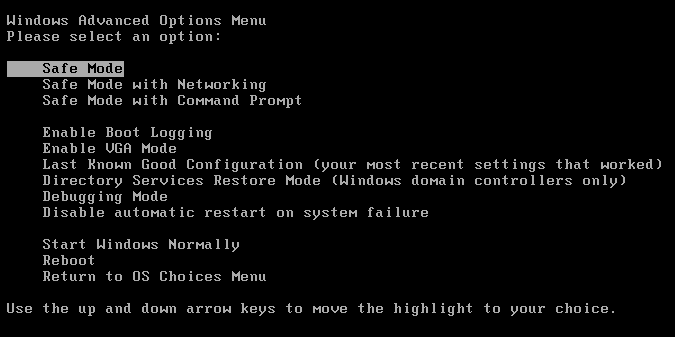 41
[Speaker Notes: A description of the Safe Mode Boot options in Windows XP
http://support.microsoft.com/default.aspx?scid=kb;en-us;315222]